Rock your personal LinkedIn profile
Blaine Hanson
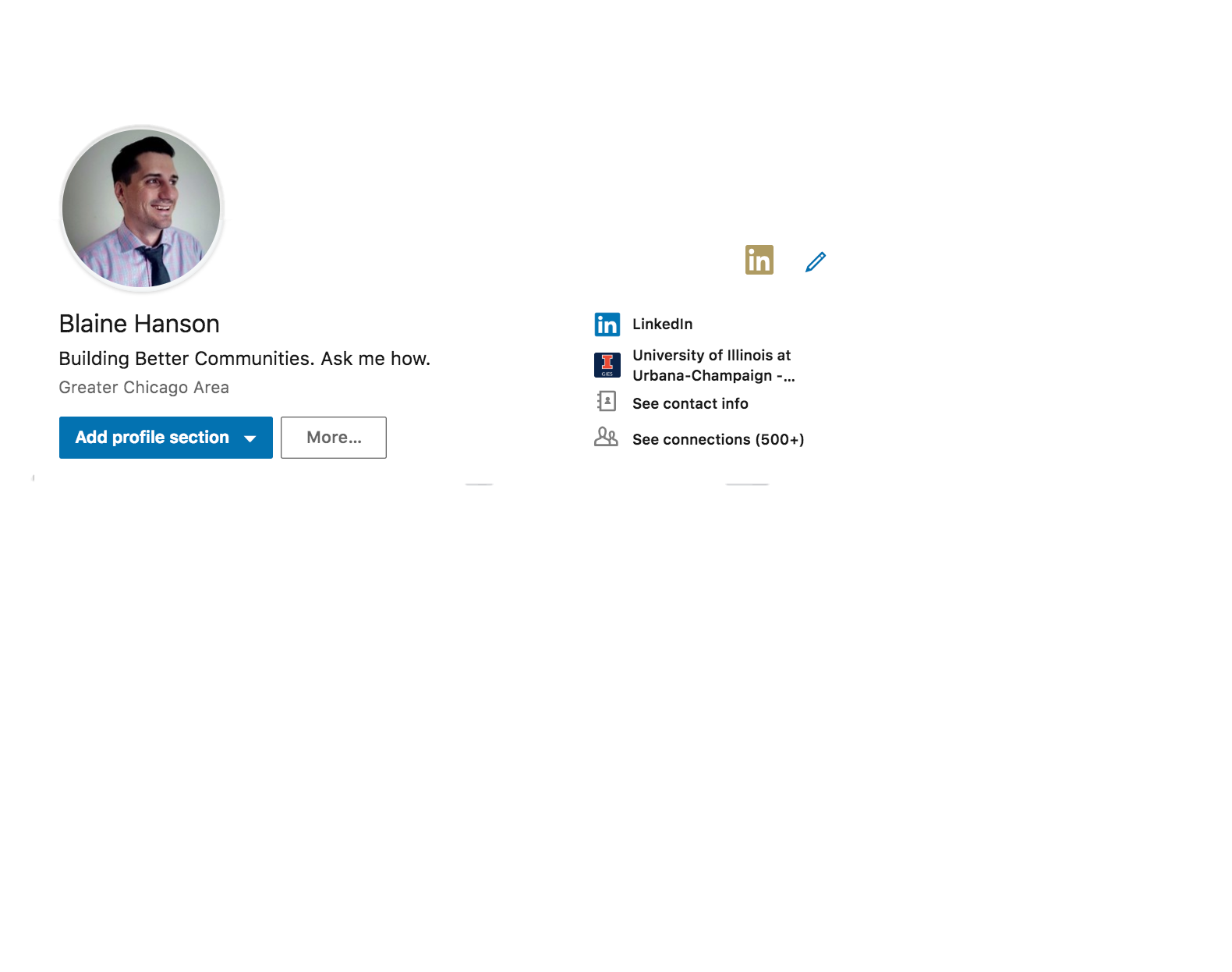 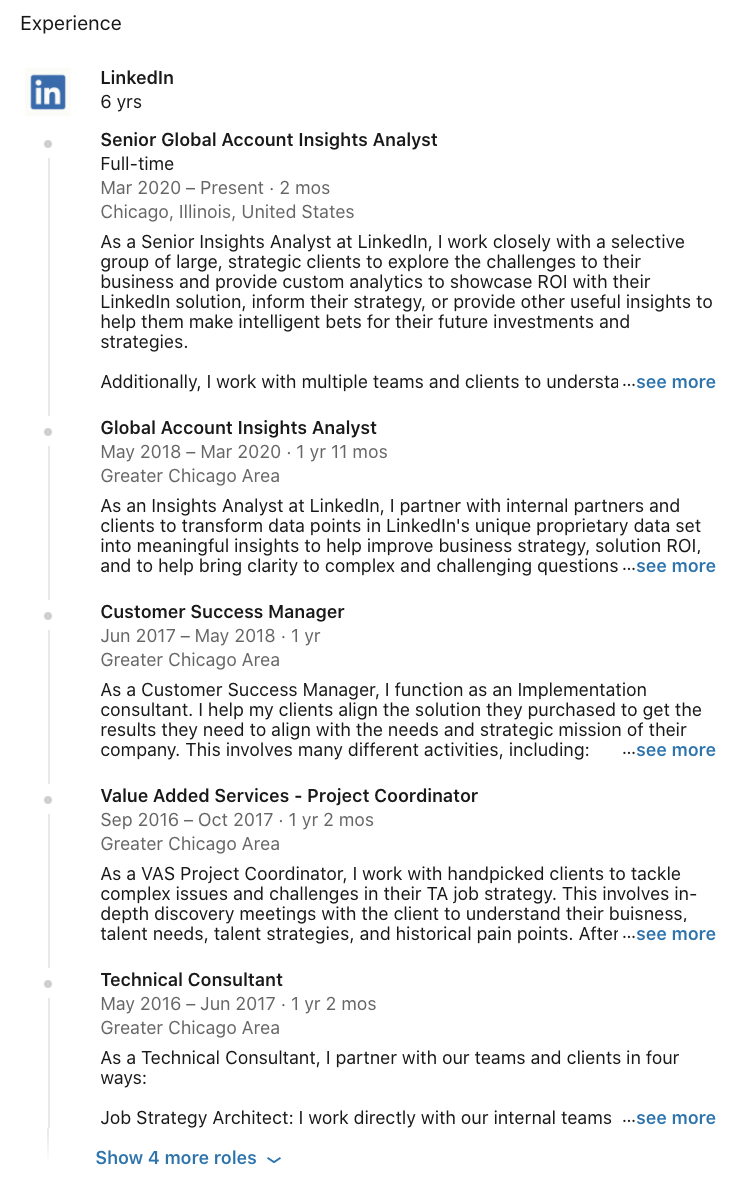 Blaine Hanson
Sr. Insights Analyst at LinkedIn
6 years at LinkedIn
Recent iMBA Grad
Work with World’s Largest Staffing Firms
Full Time Dad
Lover of Whiskey, Books, & Blues Guitar
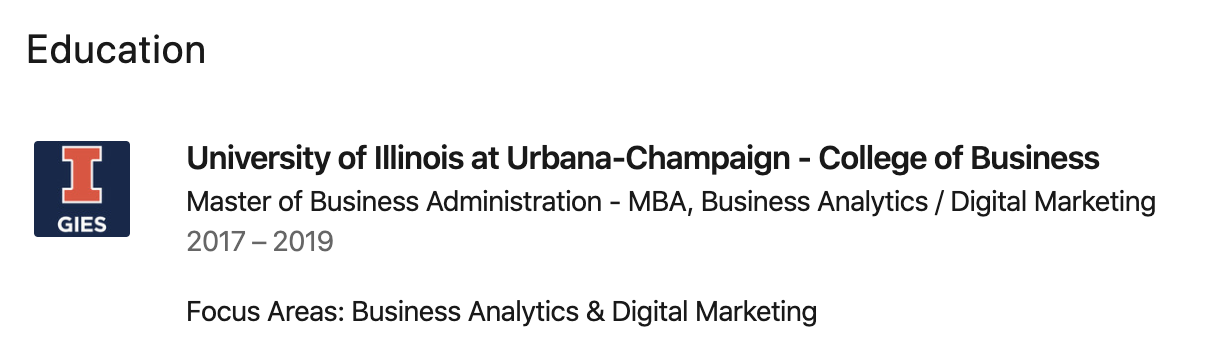 What is your LinkedIn Profile?
Hiring YOU is a Risk
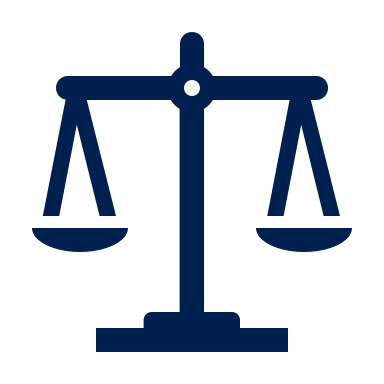 Good Bet?
Bad Bet?
The Bias Behind Your Value Proposition
What I They believe about themselves
What I Believe about Myself
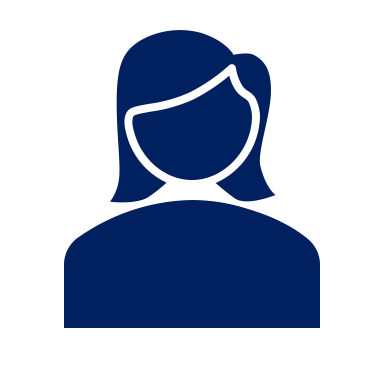 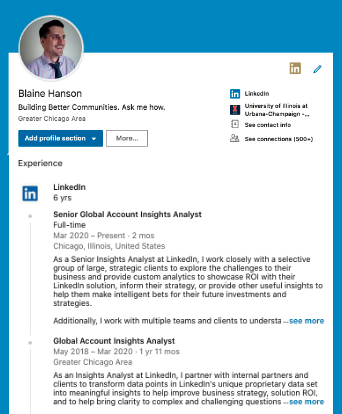 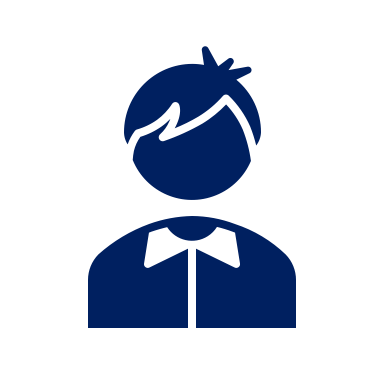 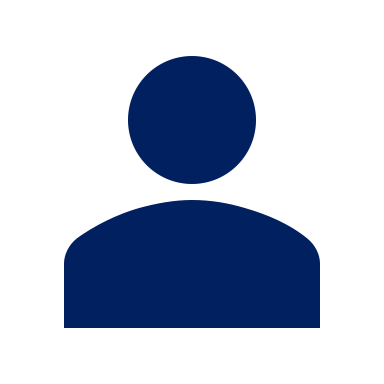 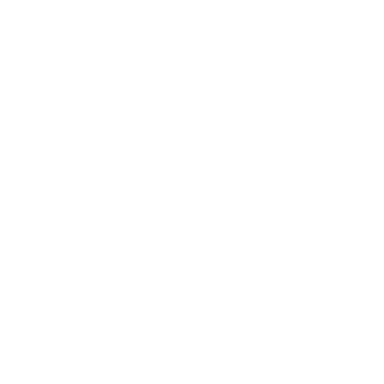 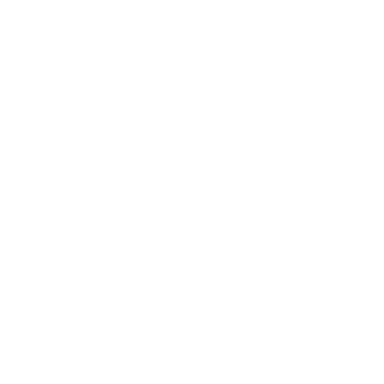 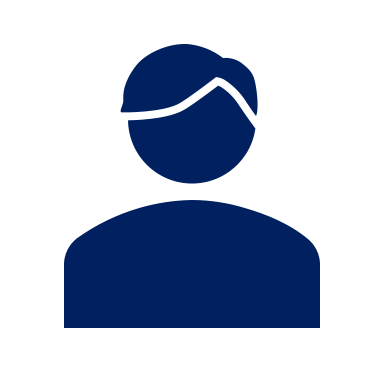 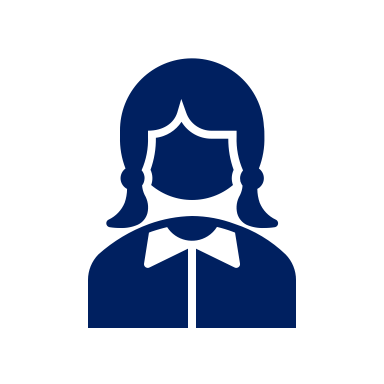 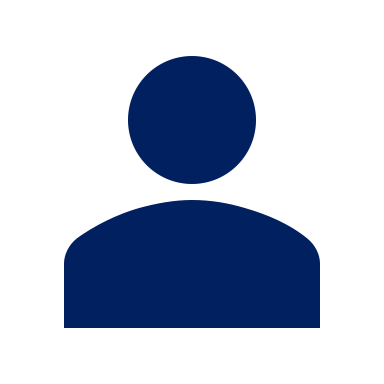 What I Believe about my Career
What I They believe about their career
7 Toxic Career Path Myths:
A successful career path is a straight line.
You need a 10-year plan right now.
Not getting a role indicates I have low value.
You need to work for an amazing brand.
Your degree focus defines your career.
A specific “title” will give job security.
Asking questions about career pathing shows weakness.
Building a great profile
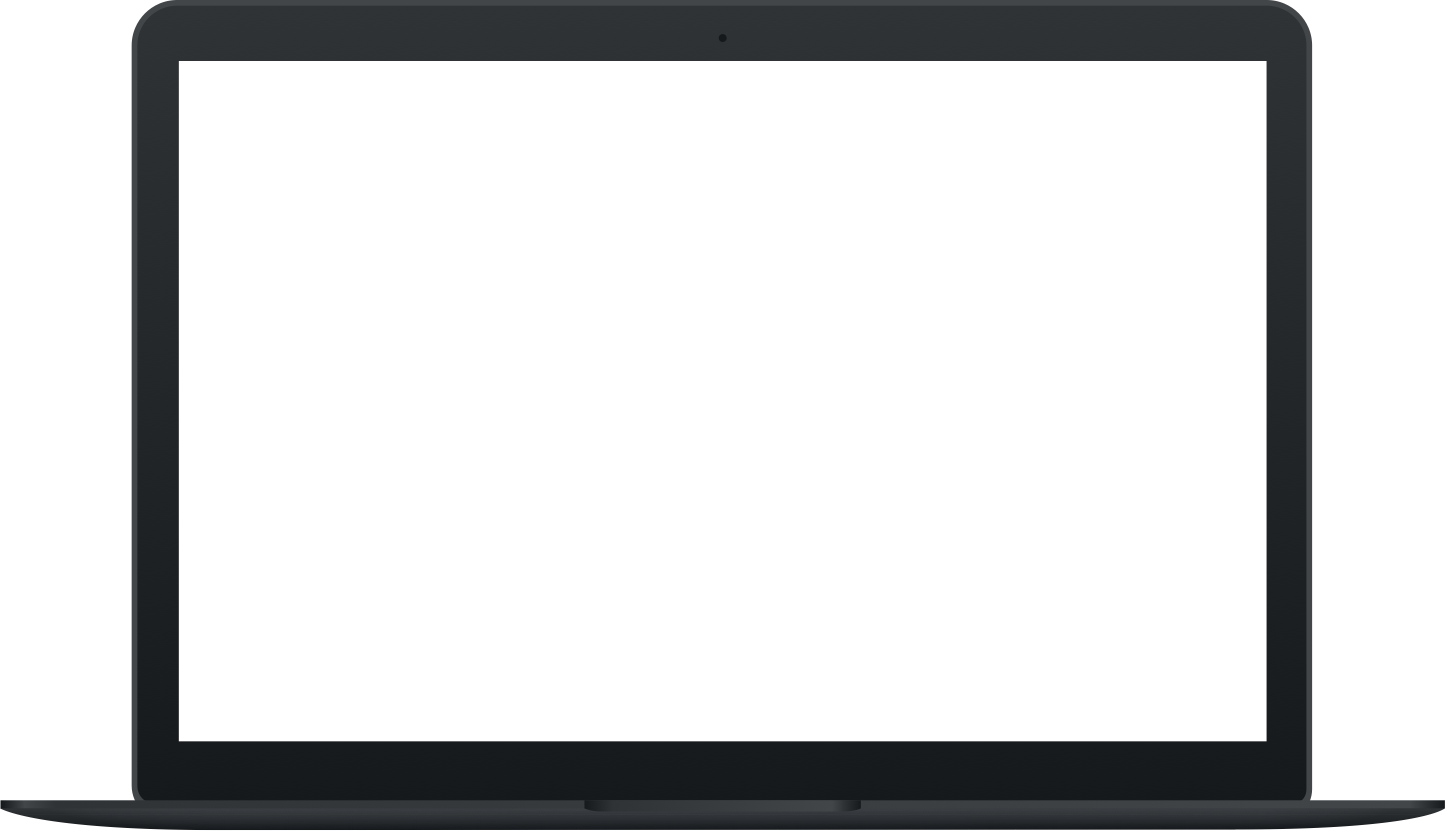 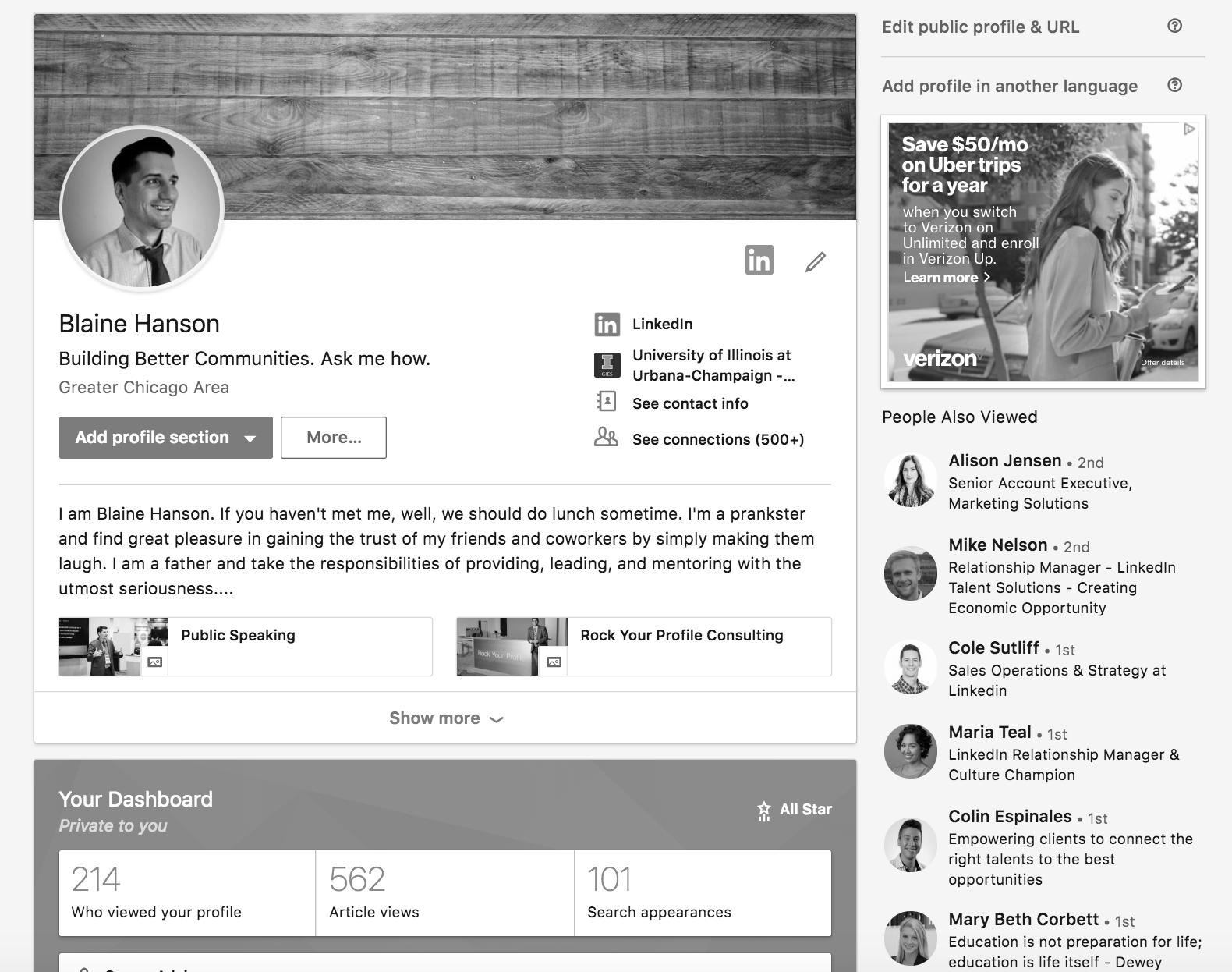 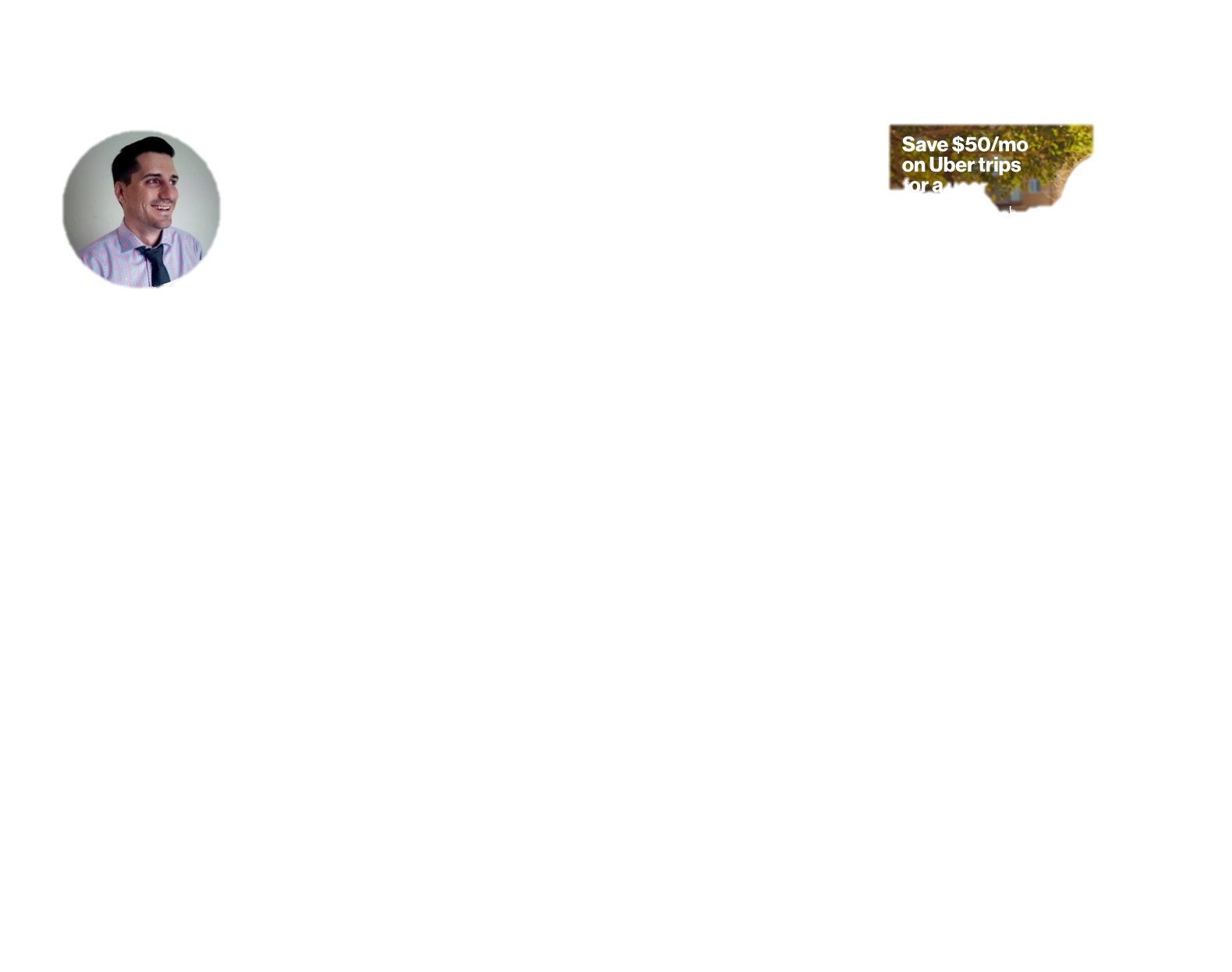 ADD A PHOTO
Members with a photo get up to:
9x more connection requests
21x more Profile views
36x more messages
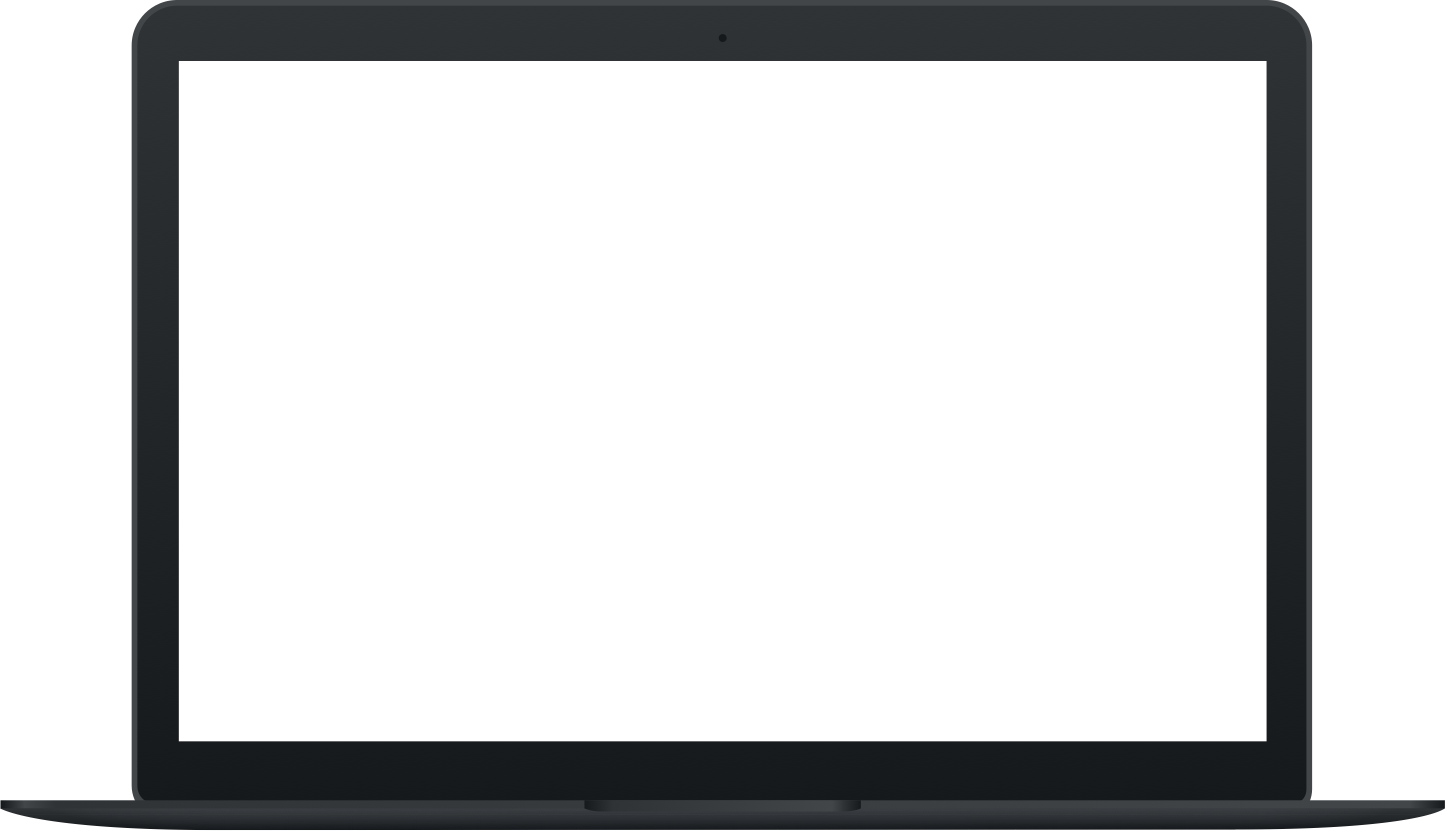 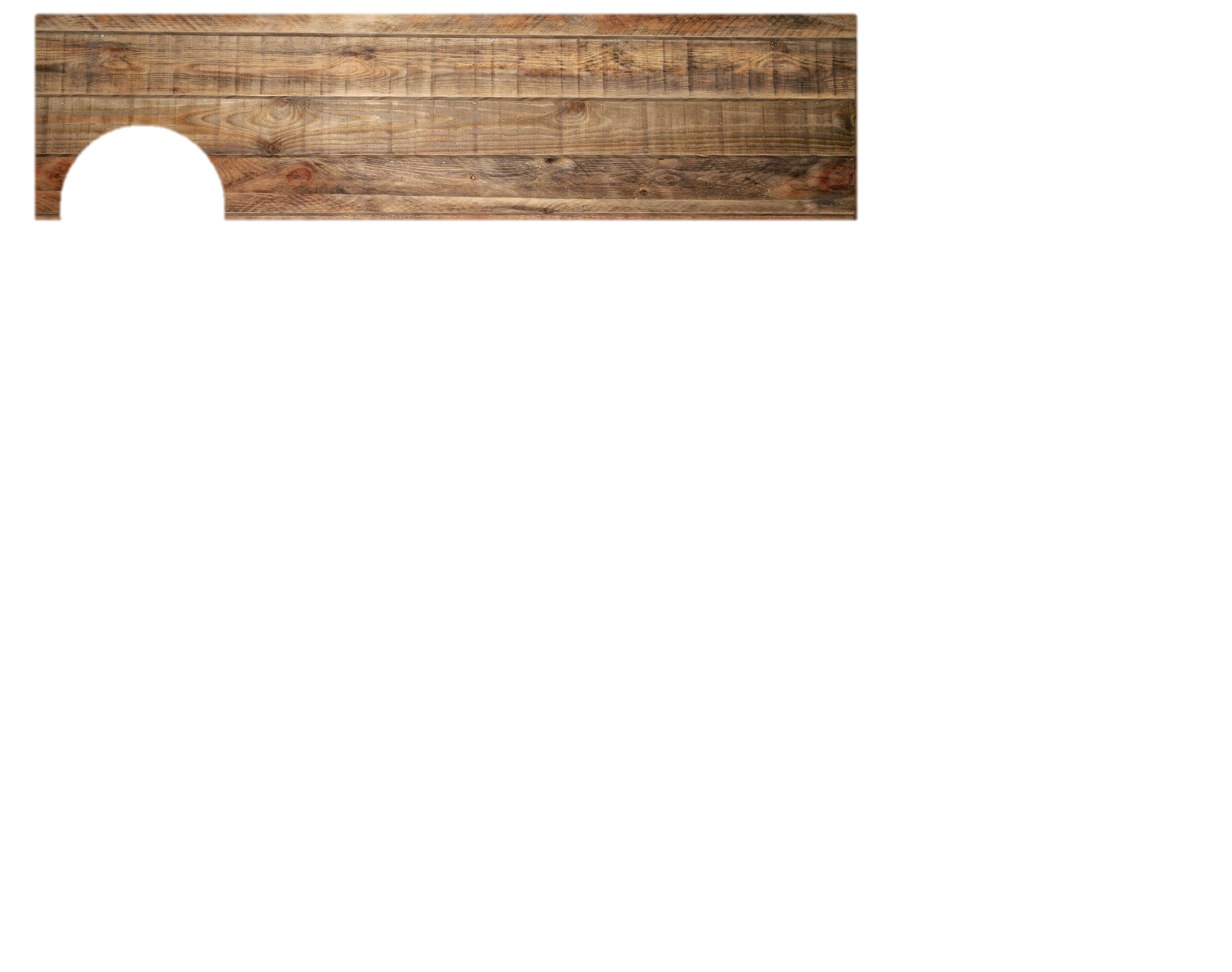 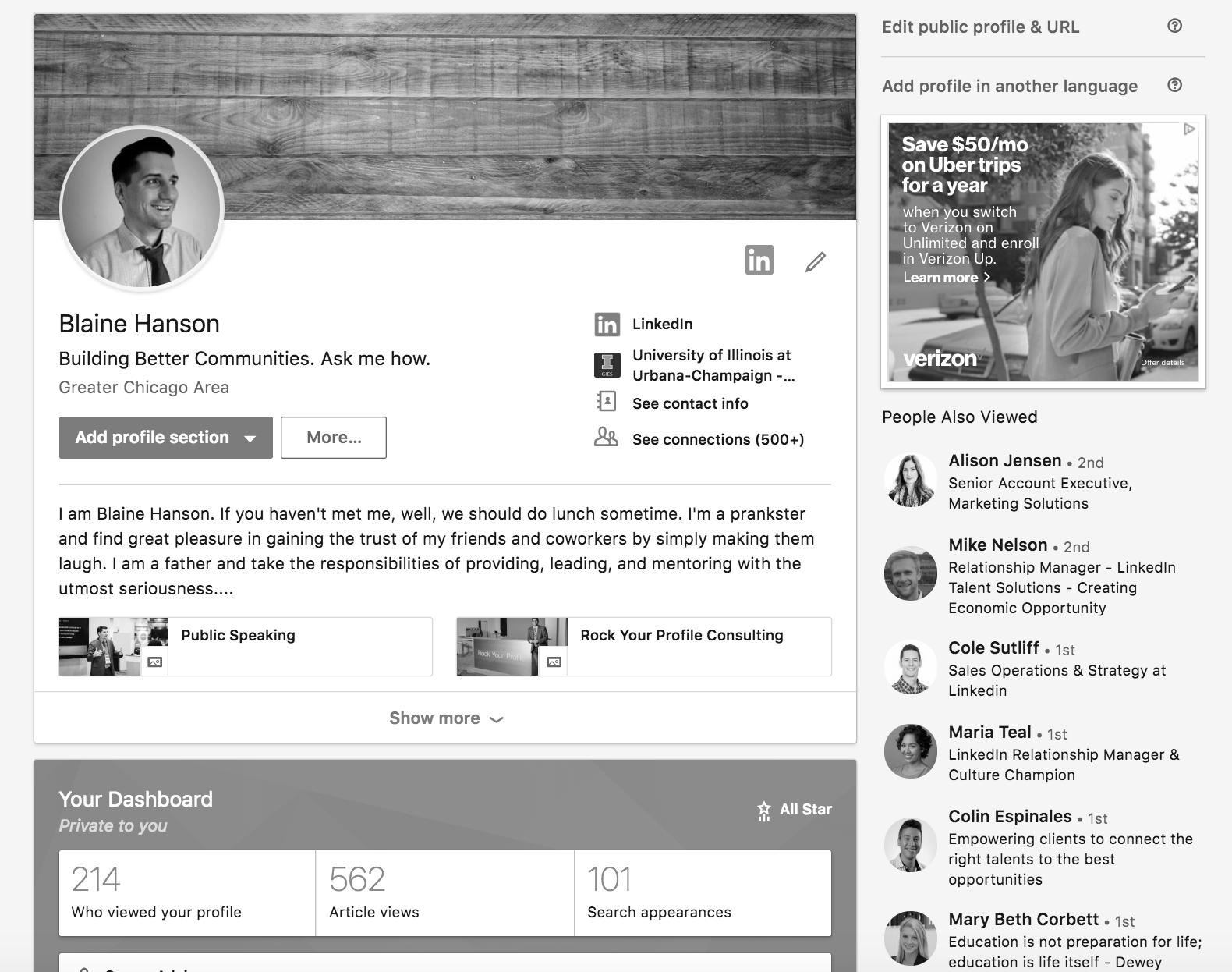 ADD A BACKGROUND PHOTO
Let Viewers Know:
Your Profile is Up To Date
You Care
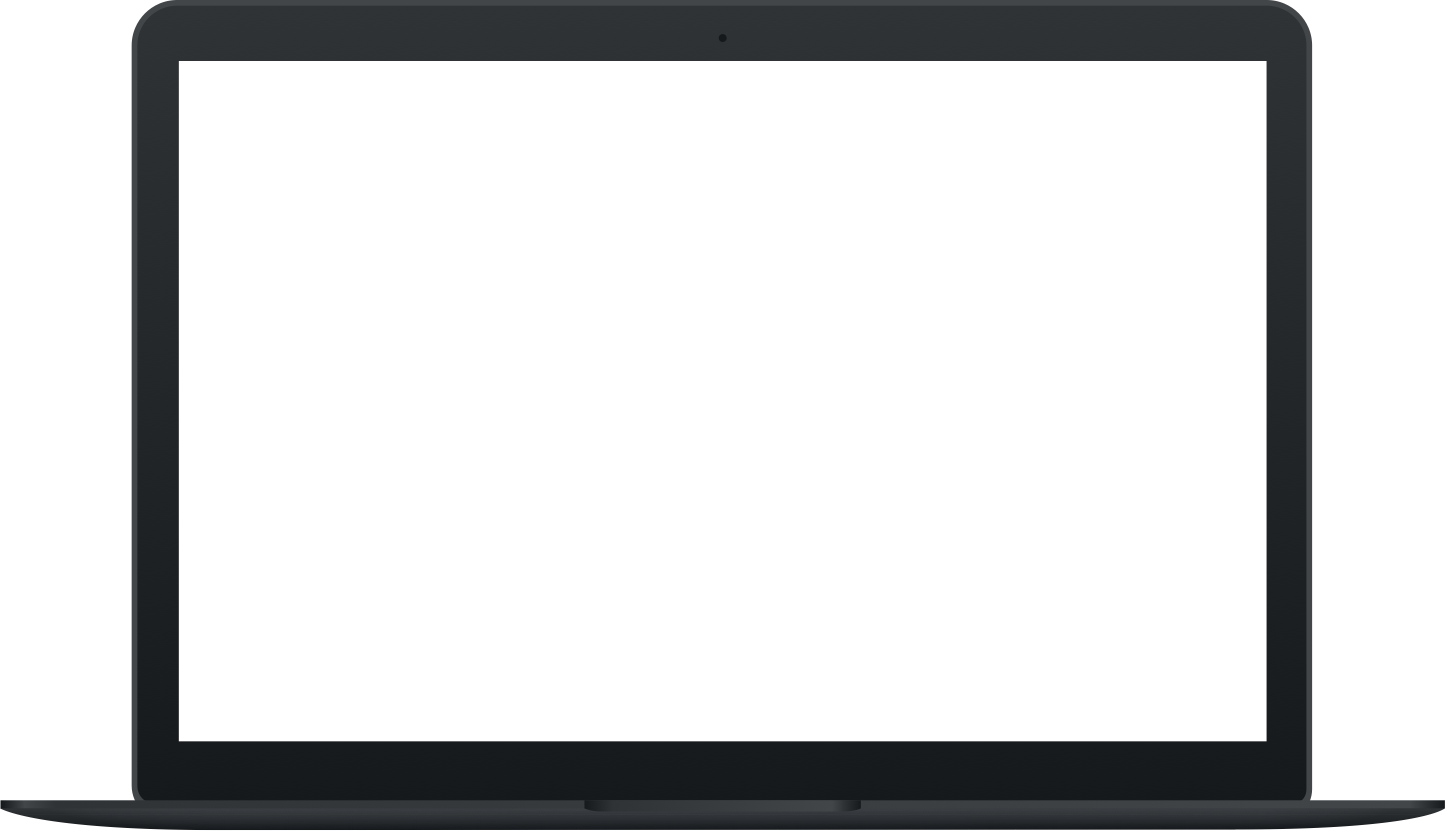 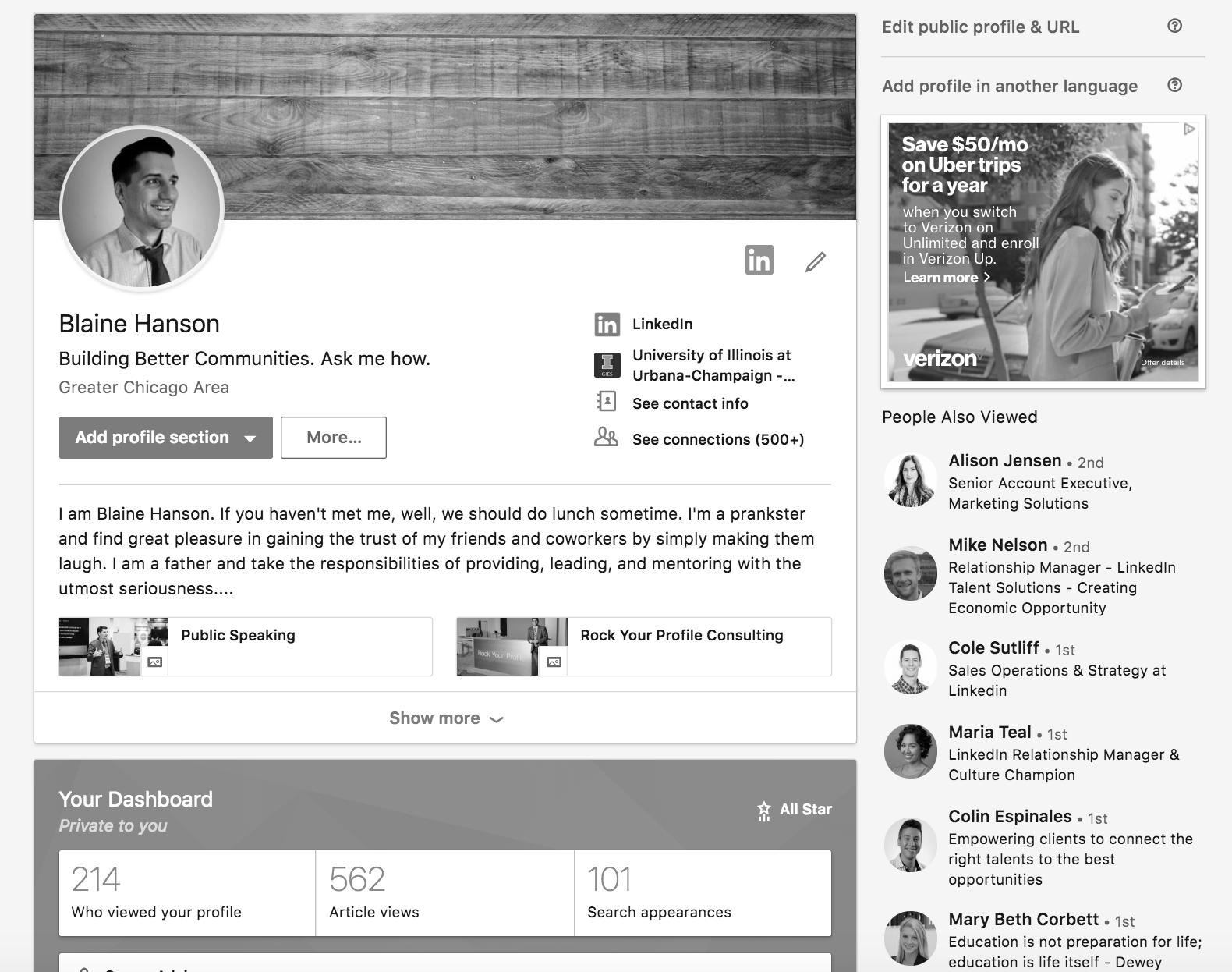 CREATE A COMPELLING HEADLINE
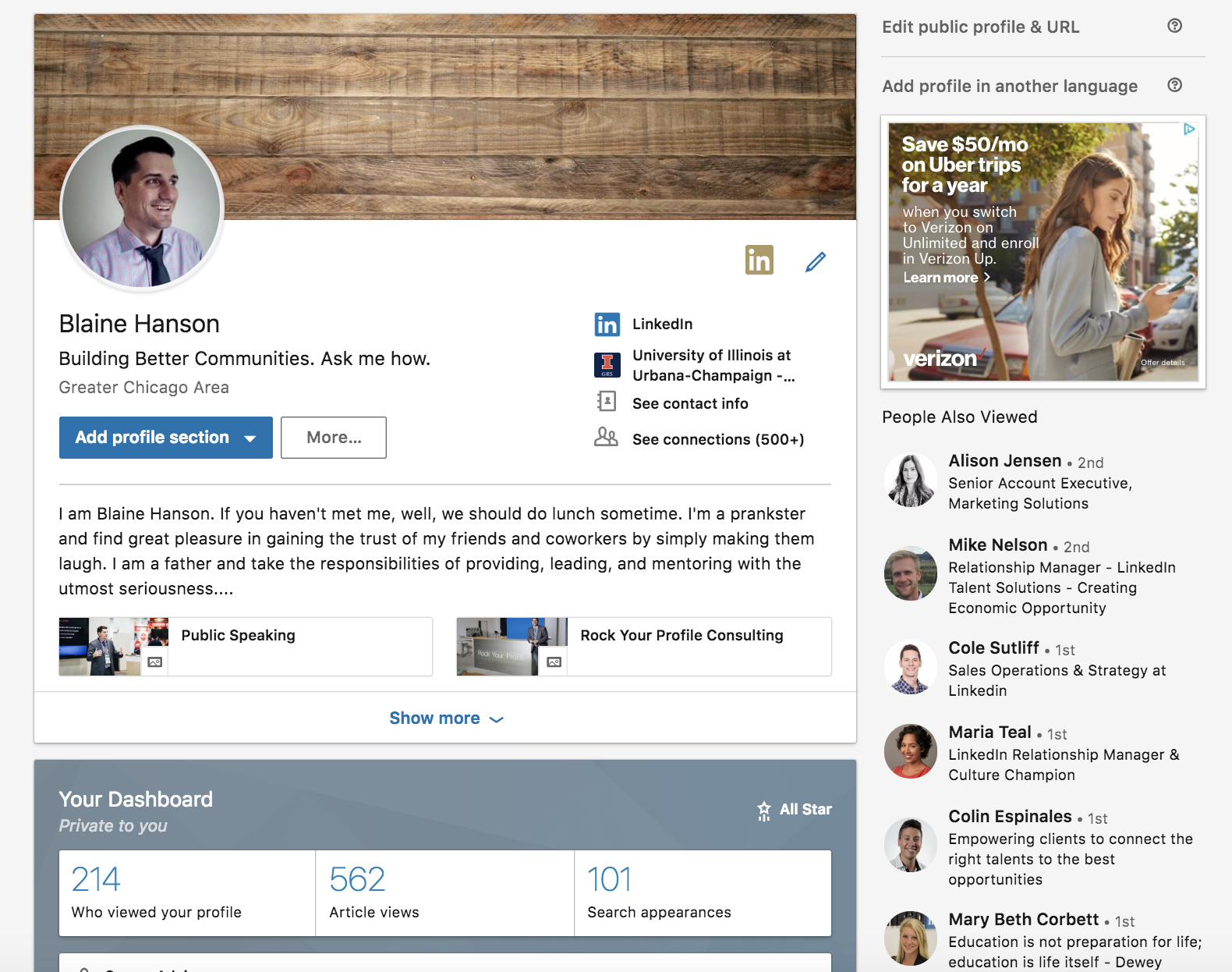 Your Headline Should:
Set Perception Bias
Be Your Intro to Your Hero
Define Your Brand
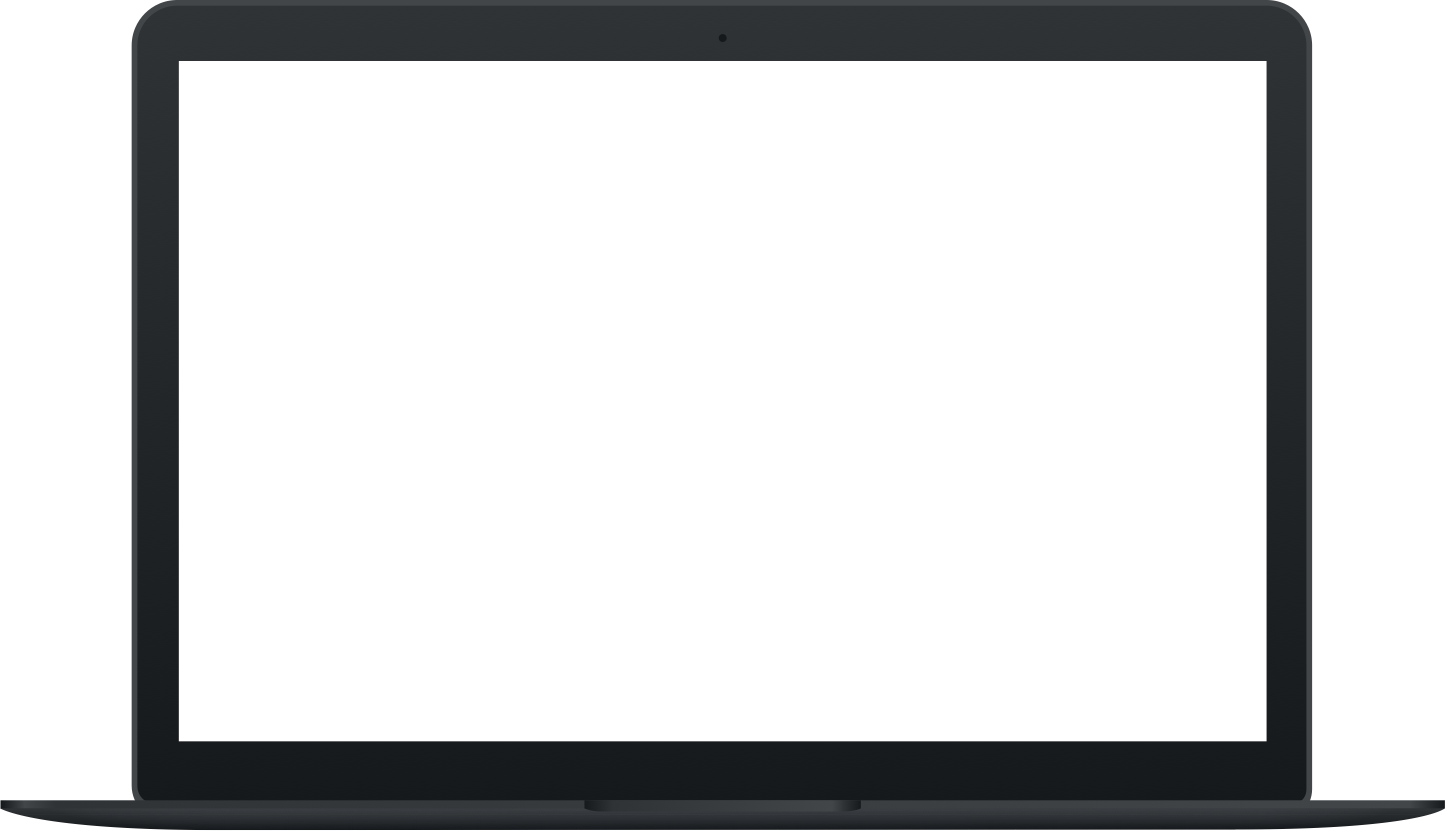 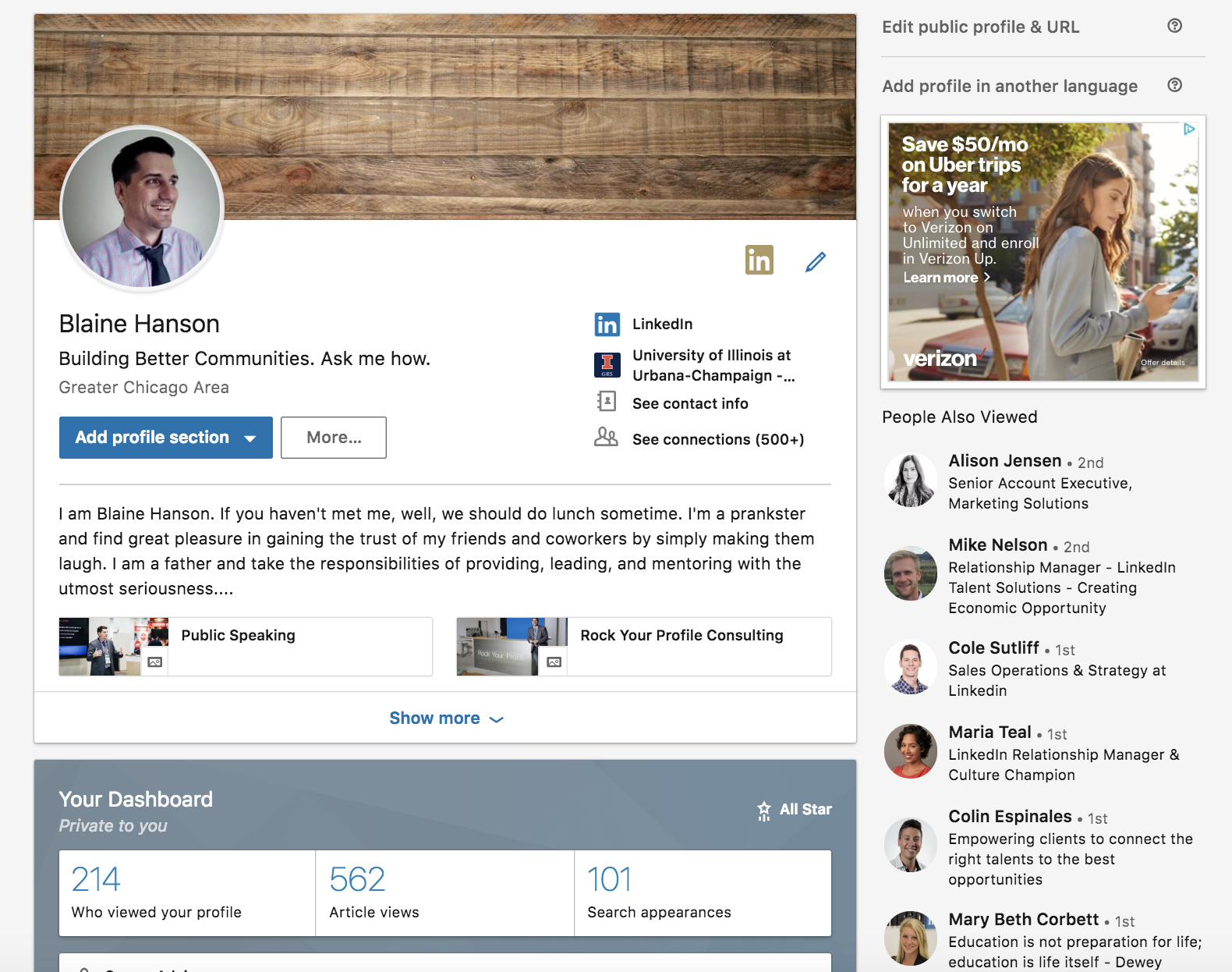 CRAFT THOUGHTFUL SUMMARY
Your Photo & Headline Get Attention…
Your Summary Expands Your Brand
Define Your Strengths, Interests, and Unique Traits or Skills
Emulate a 3 Minute Talk With Your Hero
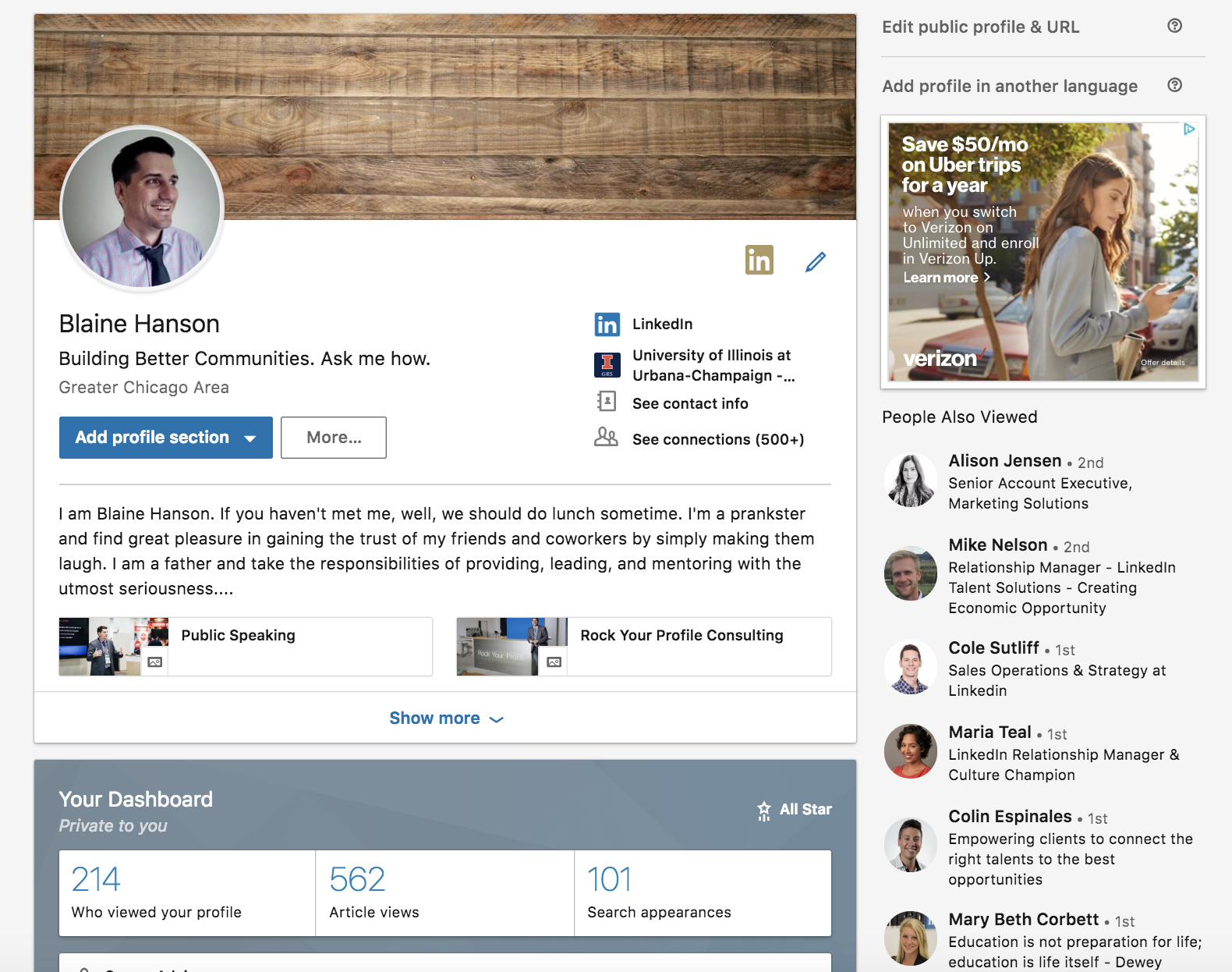 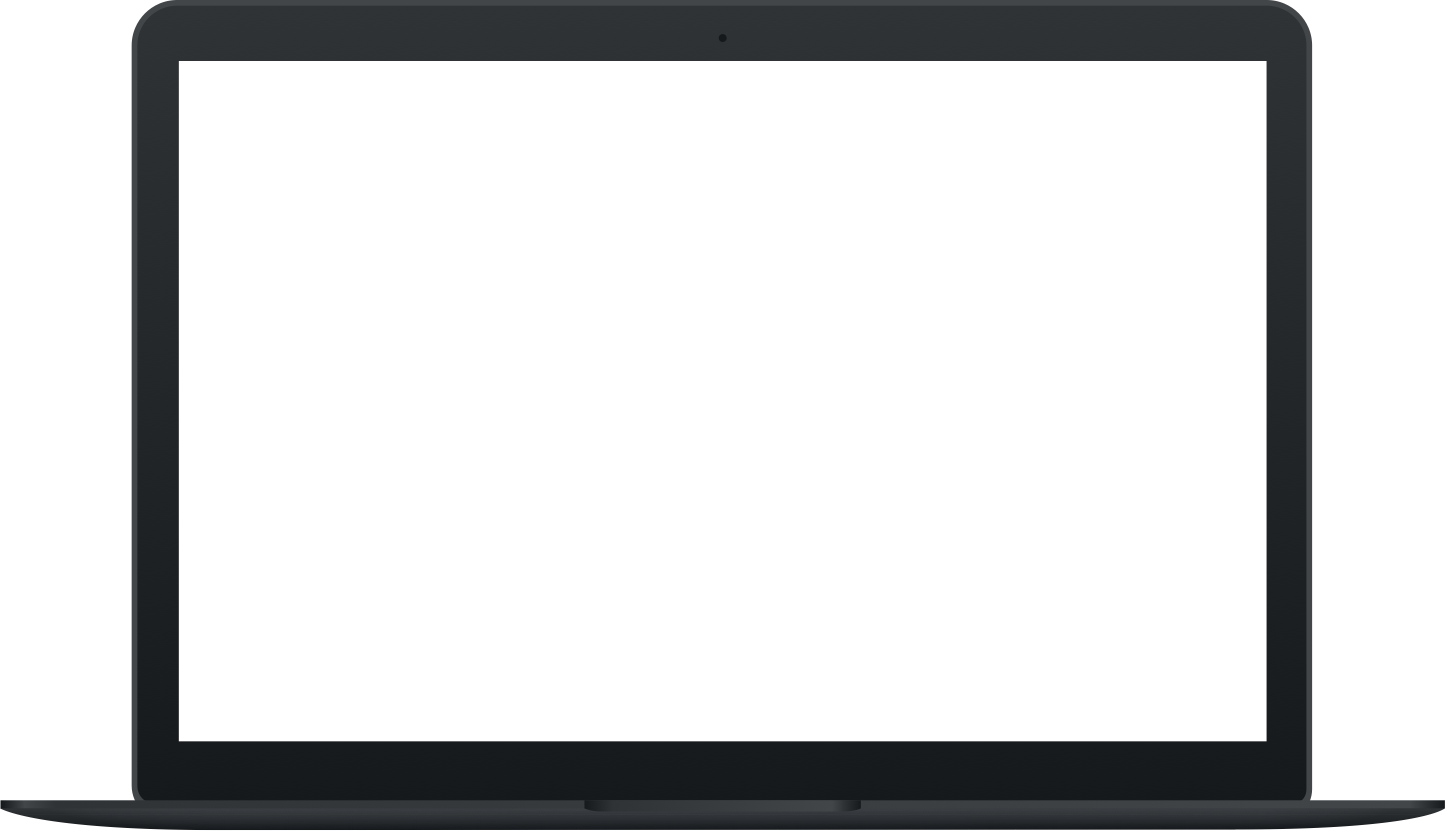 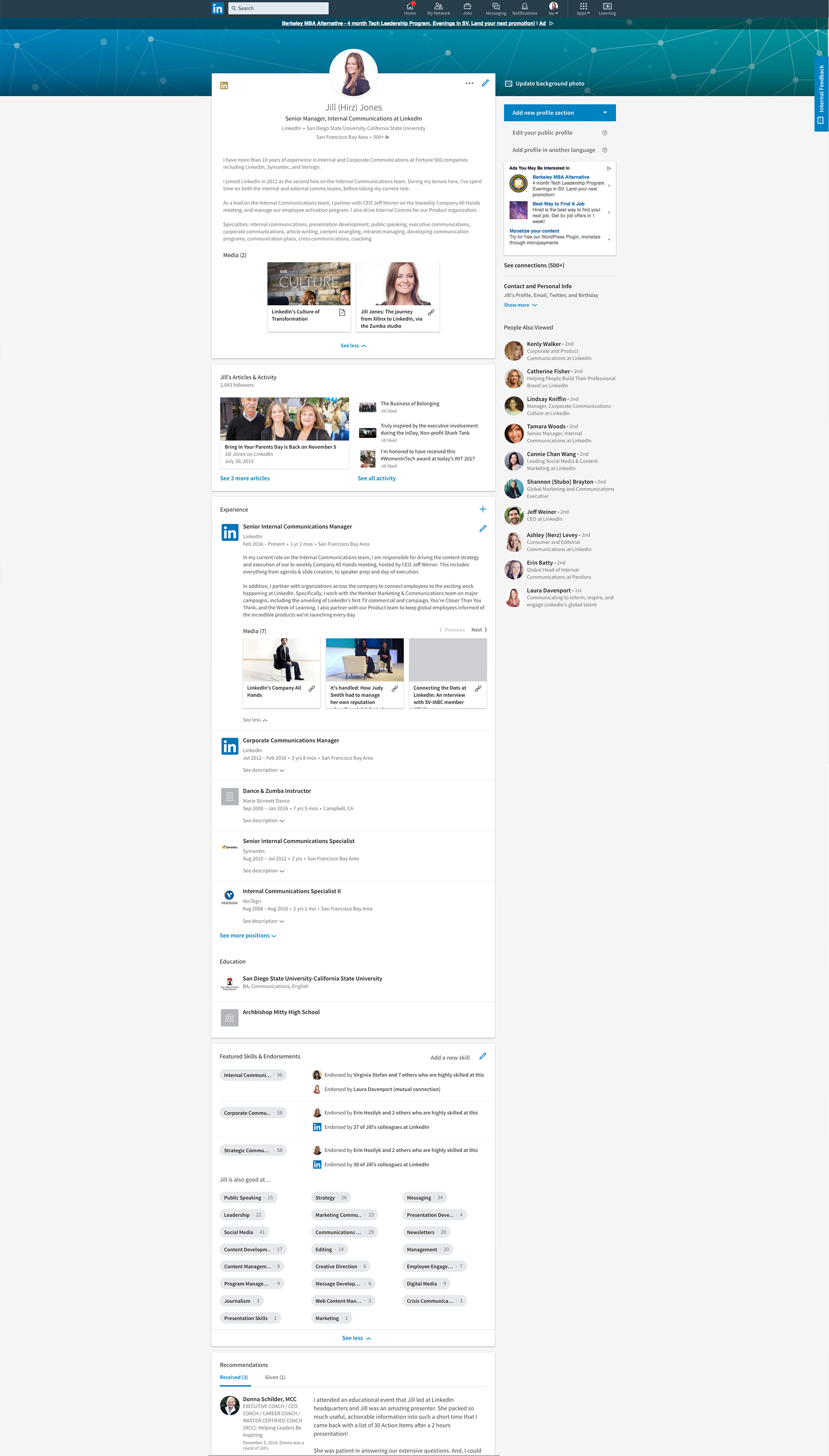 DETAIL YOUR WORK EXPERIENCE
Members with up-to-date positions receive up to:
5x more connection requests
8x more Profile views
10x more messages
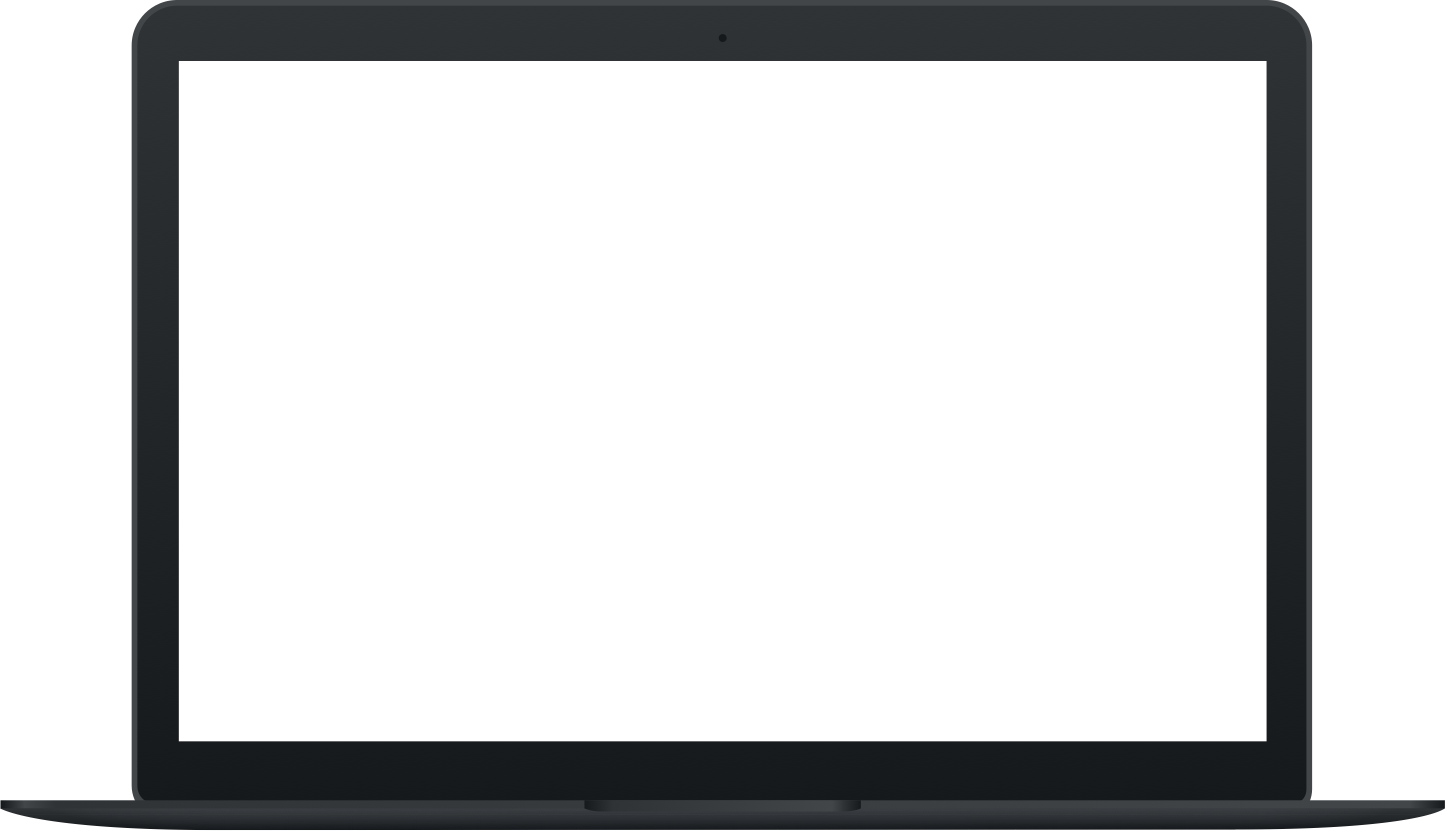 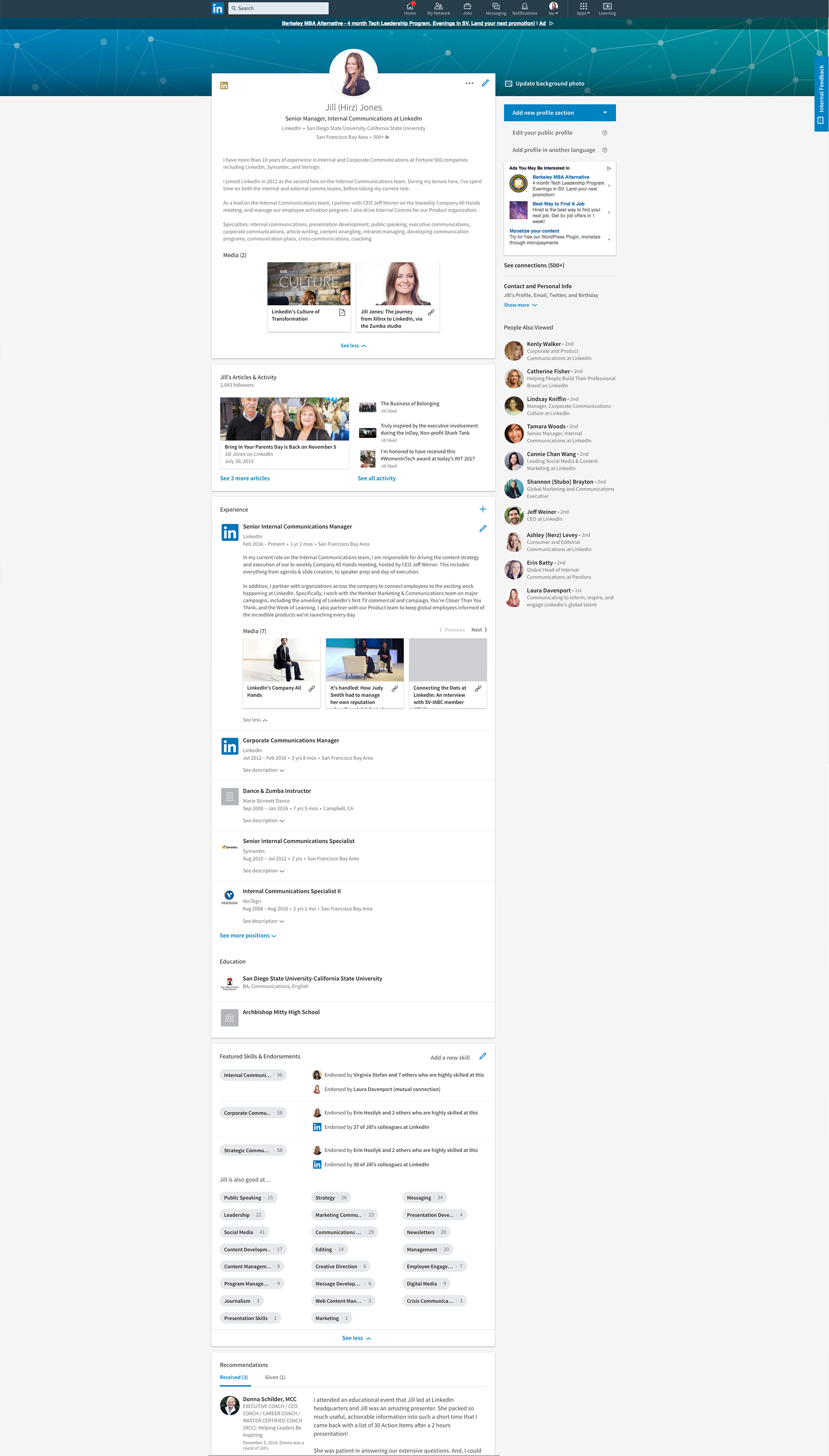 ADD EXAMPLES OF YOUR WORK
Upload photos, presentations, and videos
Give a dynamic, visually appealing representation of your professional story
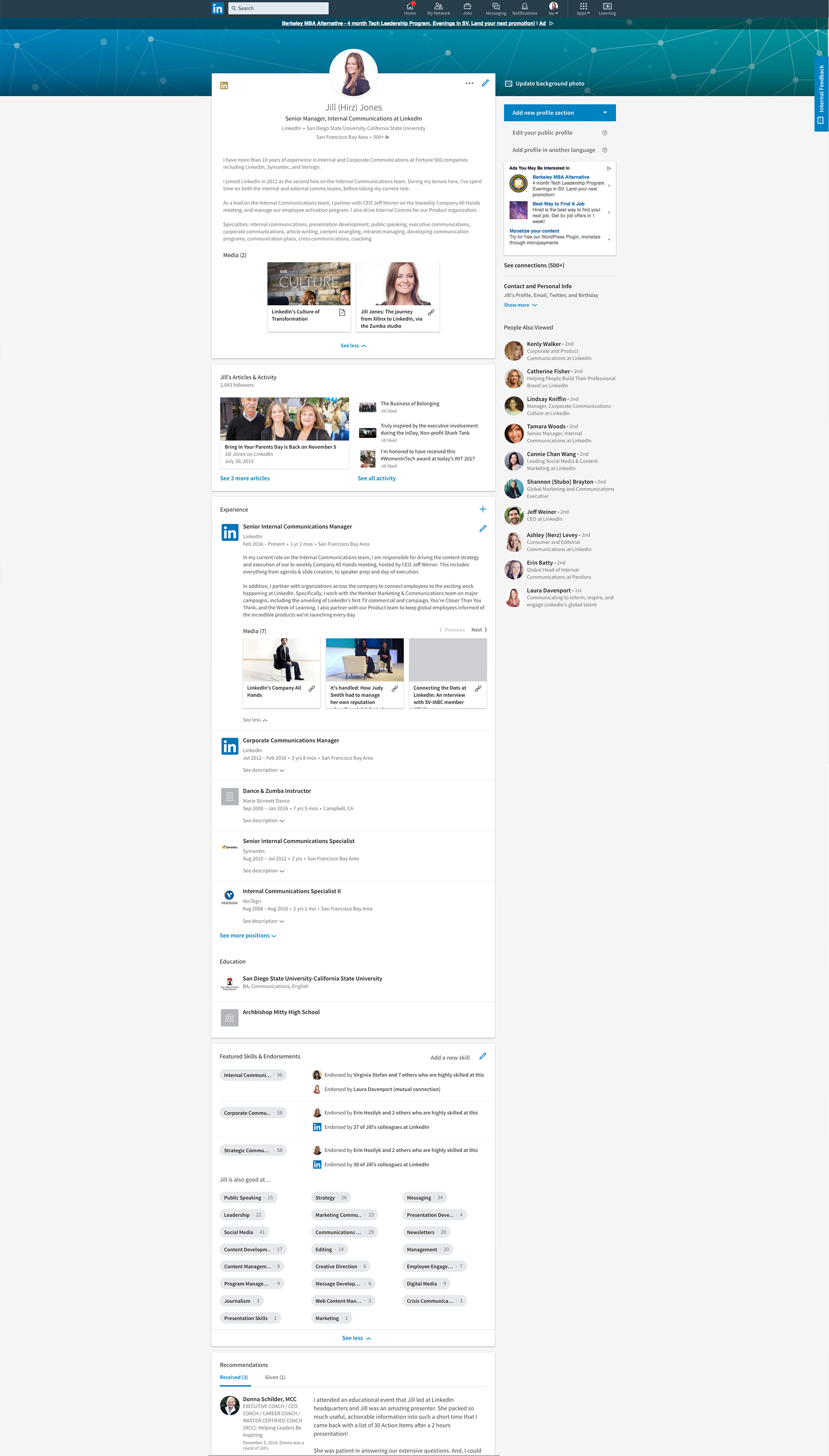 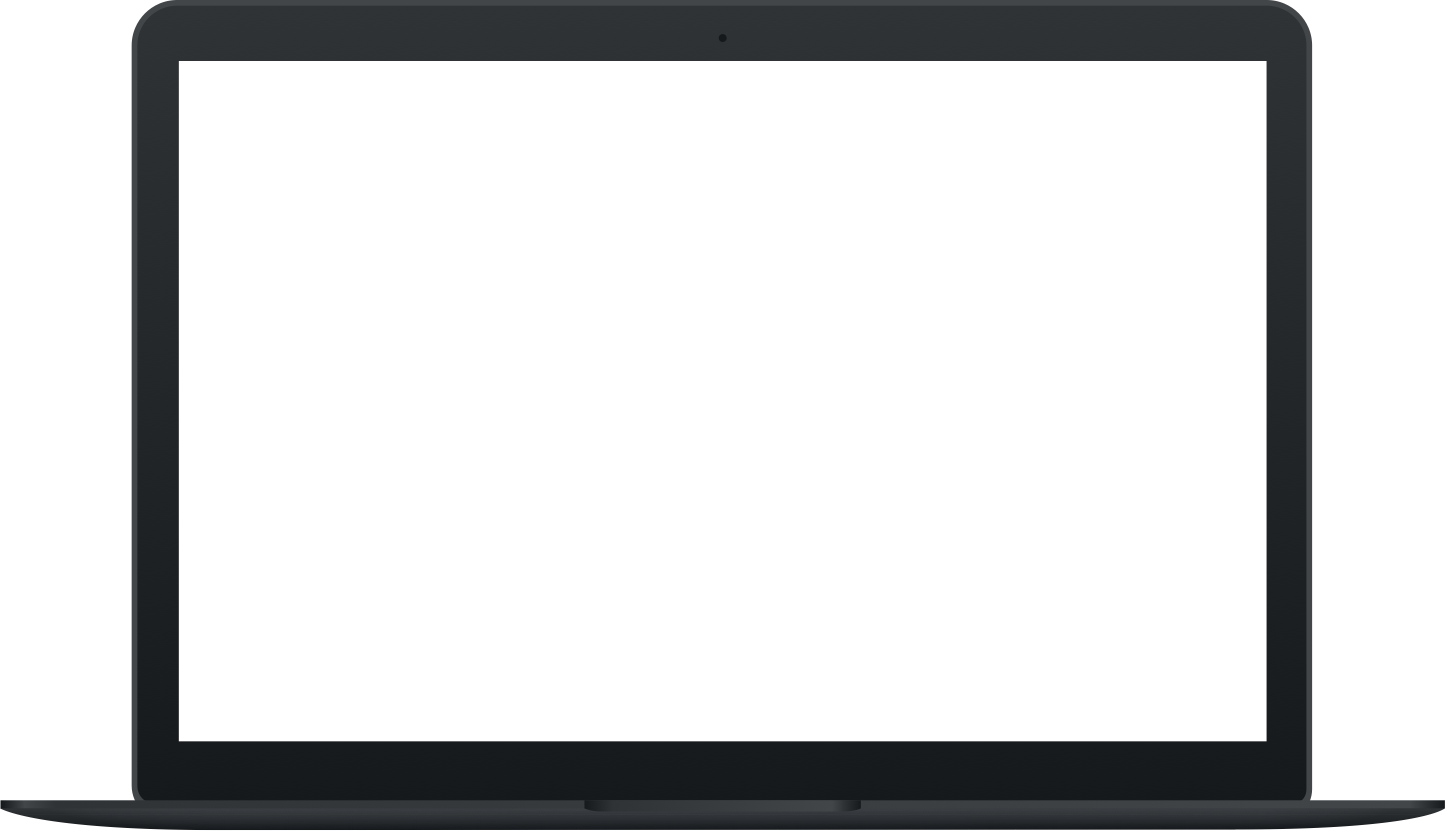 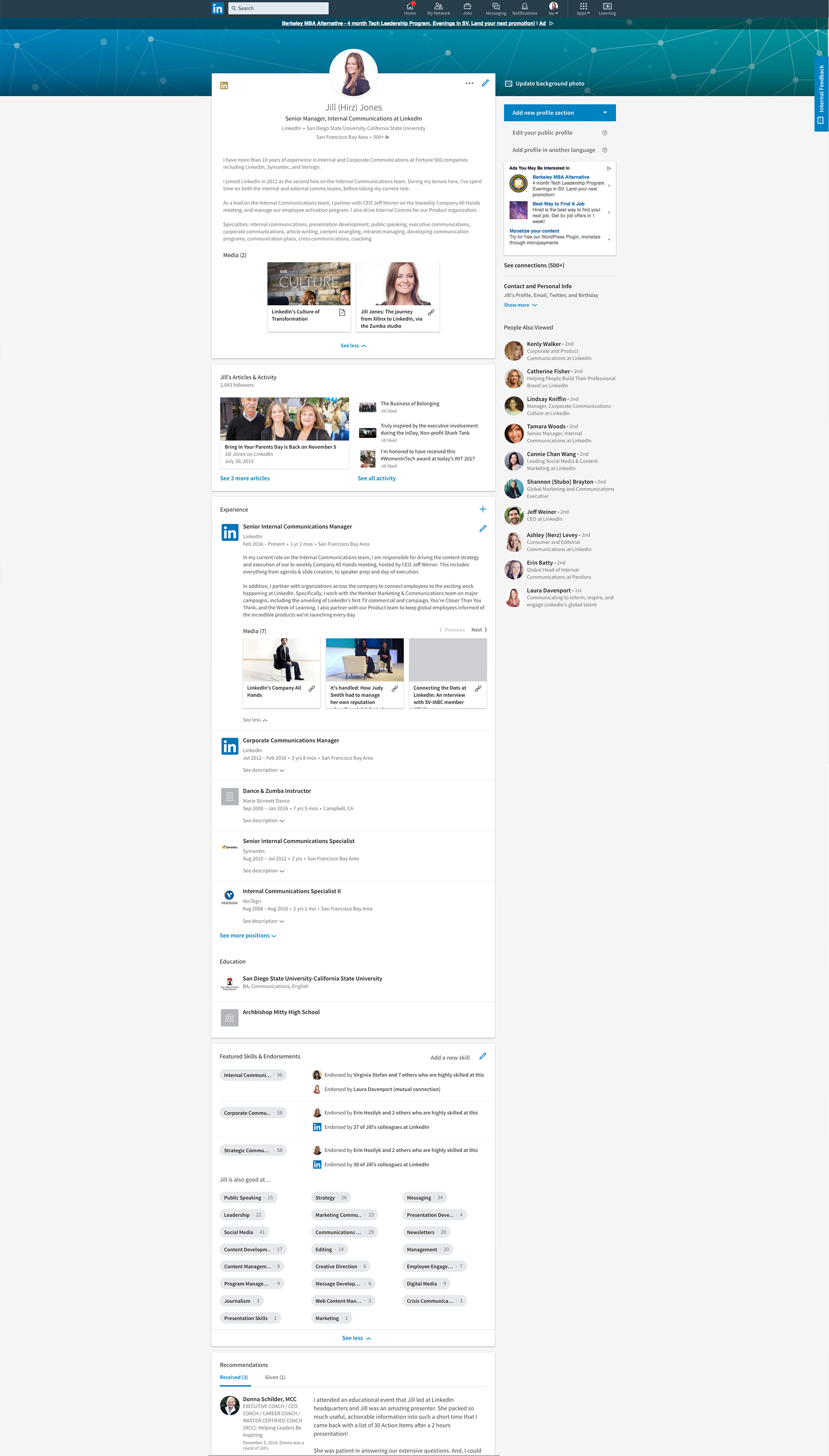 ADD SKILLS & GET ENDORSED
Add at least 5 skills (soft skills and technical skills)
Members with 5 or more skills are found up to 27x more by recruiters via search
Location
Education
Volunteer experience and causes
Accomplishments: languages, organizations, certifications, publications, etc.
What else?
Sharing updates vs. publishing posts
Helping you grow and engage your network
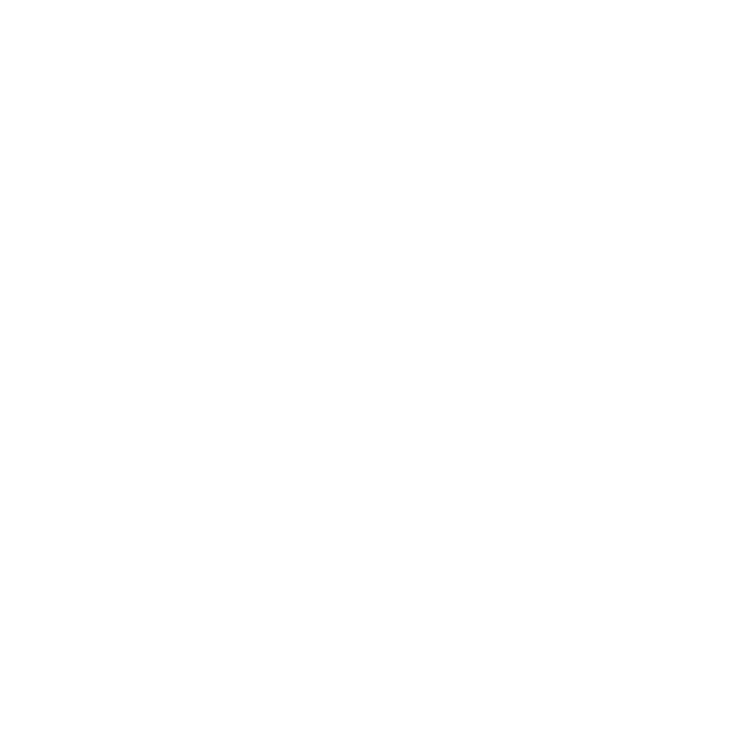 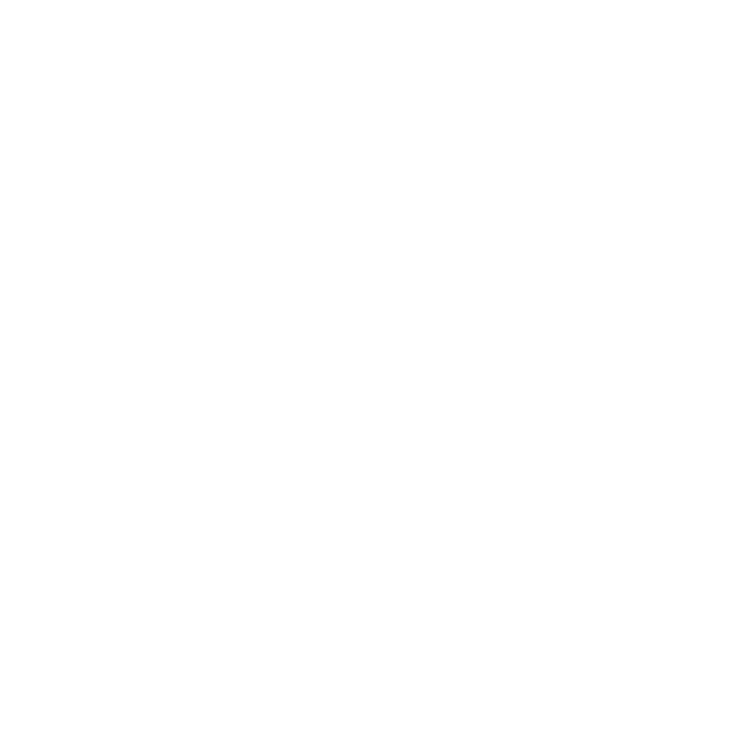 Updates
Publishing
Share links, articles, images, quotes, or anything else your followers might be interested in
Deeply explore topics that matter to you, then watch the comments to see your impact
REMEMBER:
You Are a CEO.
Personal Brand = Your Company.
Your Profile is Pitching 24/7.
Opportunity is a Goldfish.